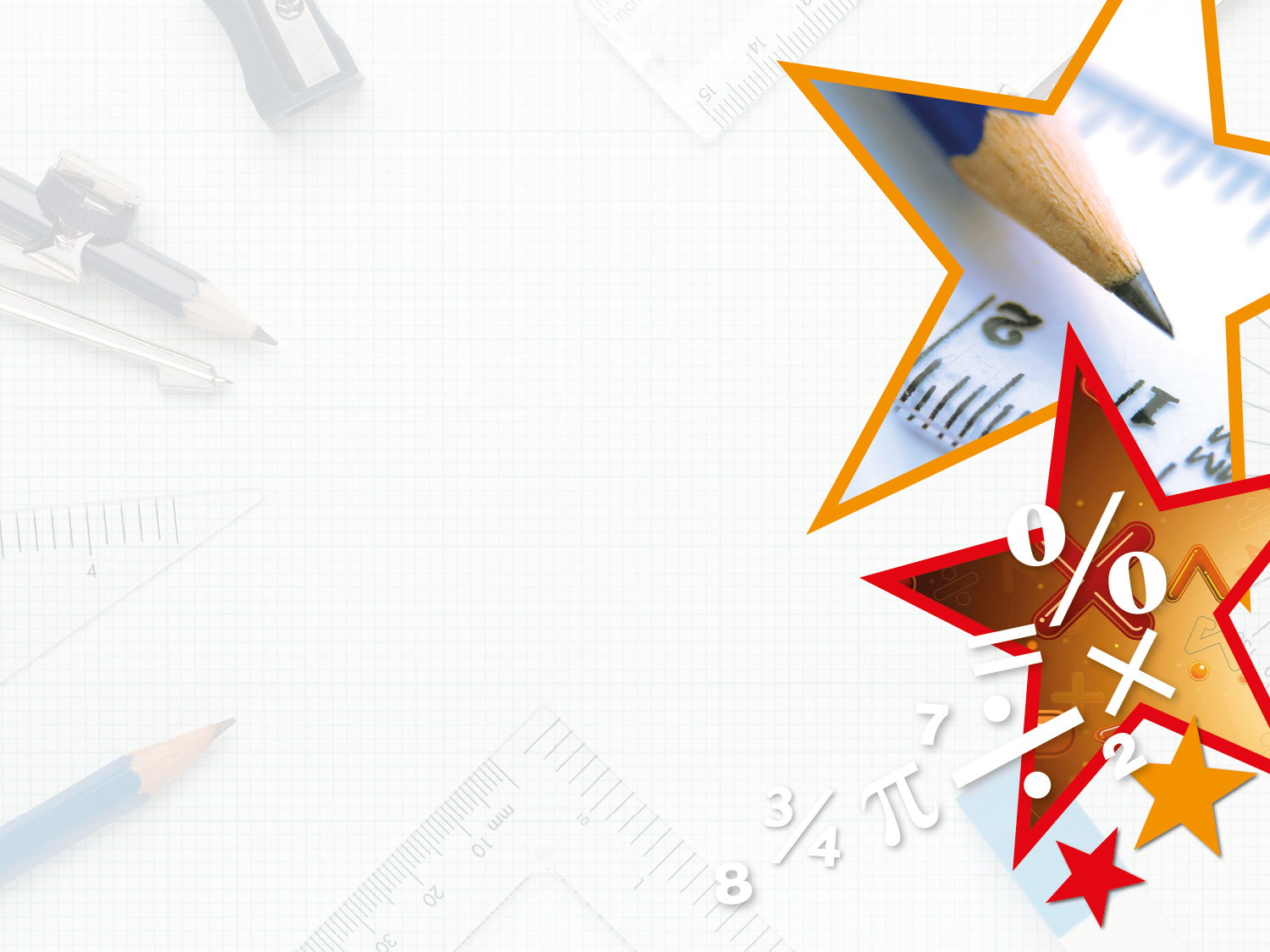 26.03.20


L.O: to solve problems involving the calculations of percentages
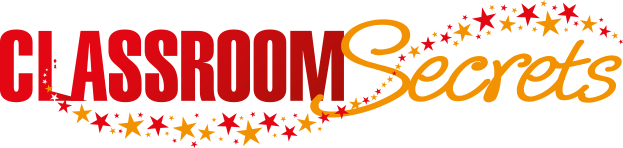 © Classroom Secrets Limited 2019
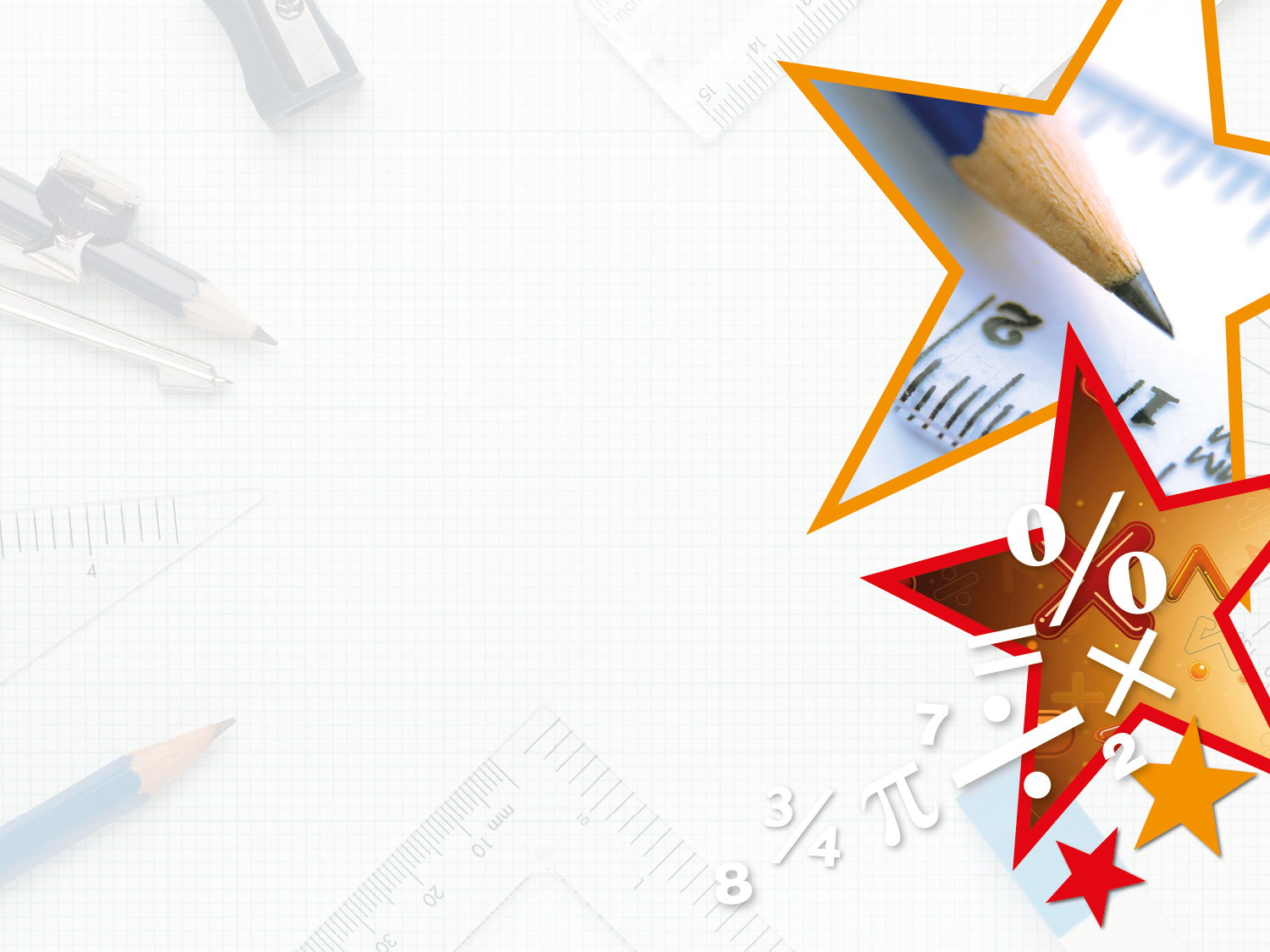 Introduction
 
Match the fractions, decimals and percentages.
0.25
75%
0.75
10%
0.1
25%
Y6
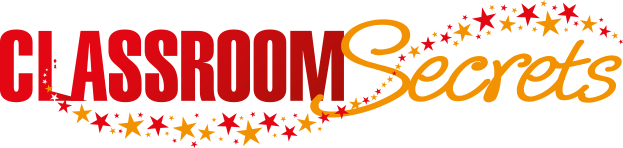 © Classroom Secrets Limited 2019
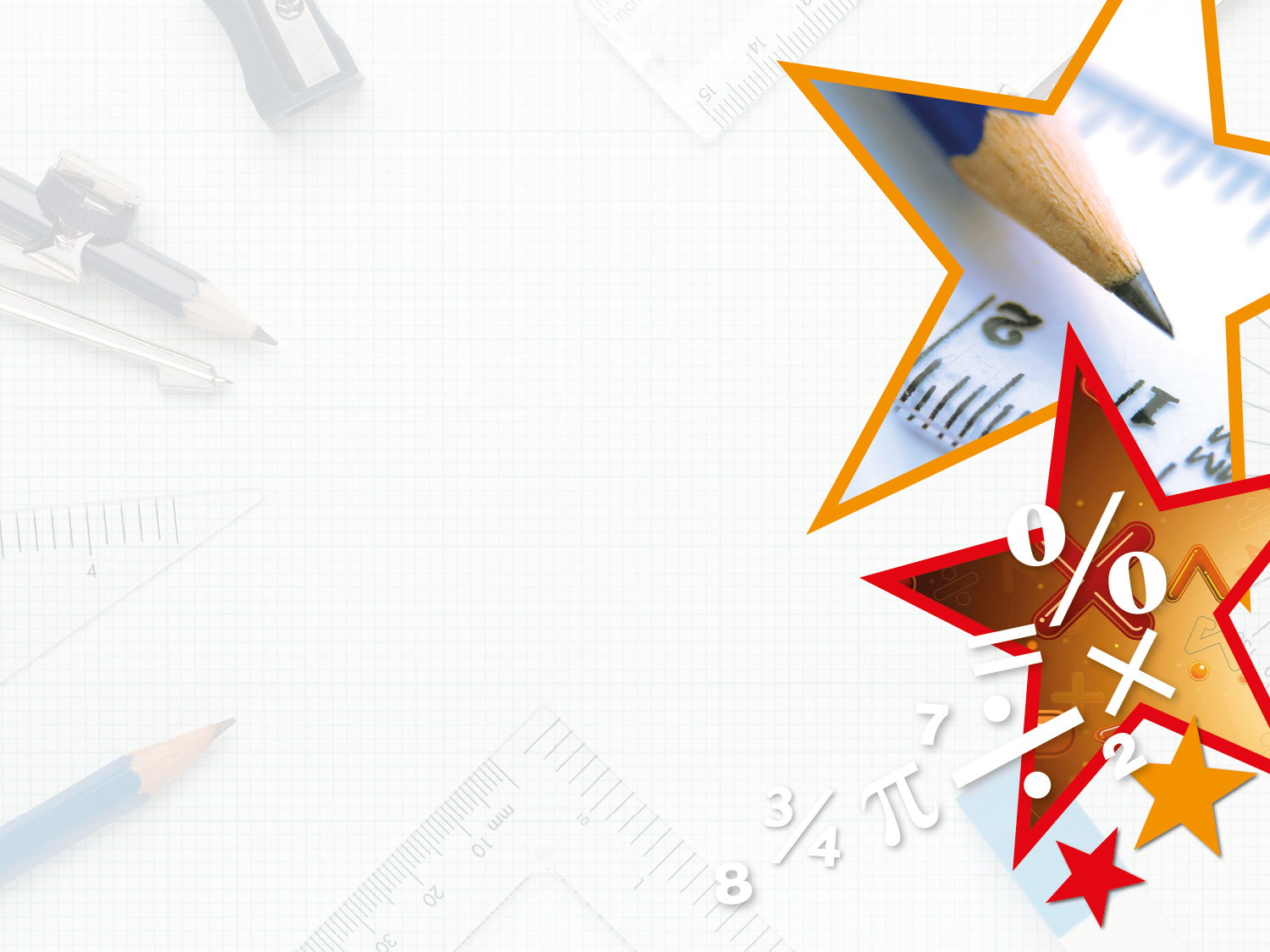 Introduction
 
Match the fractions, decimals and percentages.
0.25
75%
0.75
10%
0.1
25%
Y6
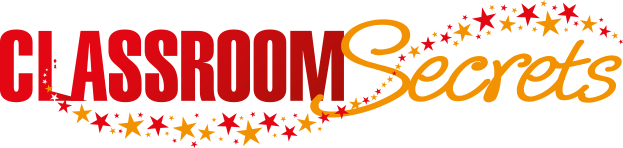 © Classroom Secrets Limited 2019
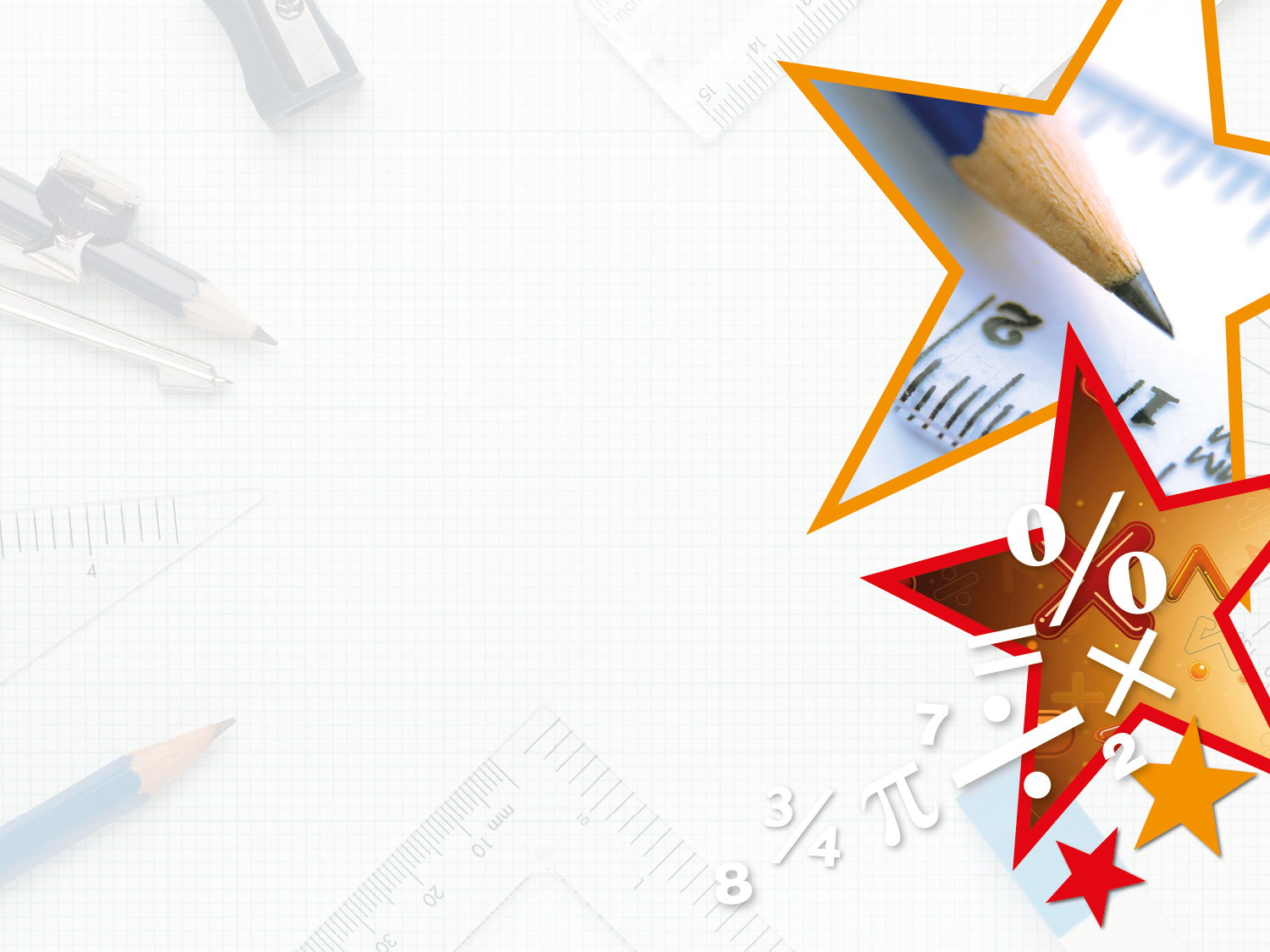 Varied Fluency 1

Complete the bar model.
Y6
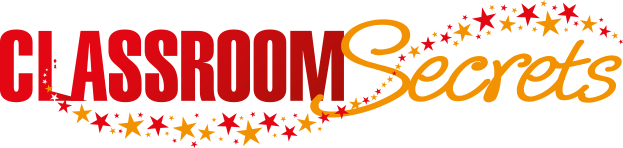 © Classroom Secrets Limited 2019
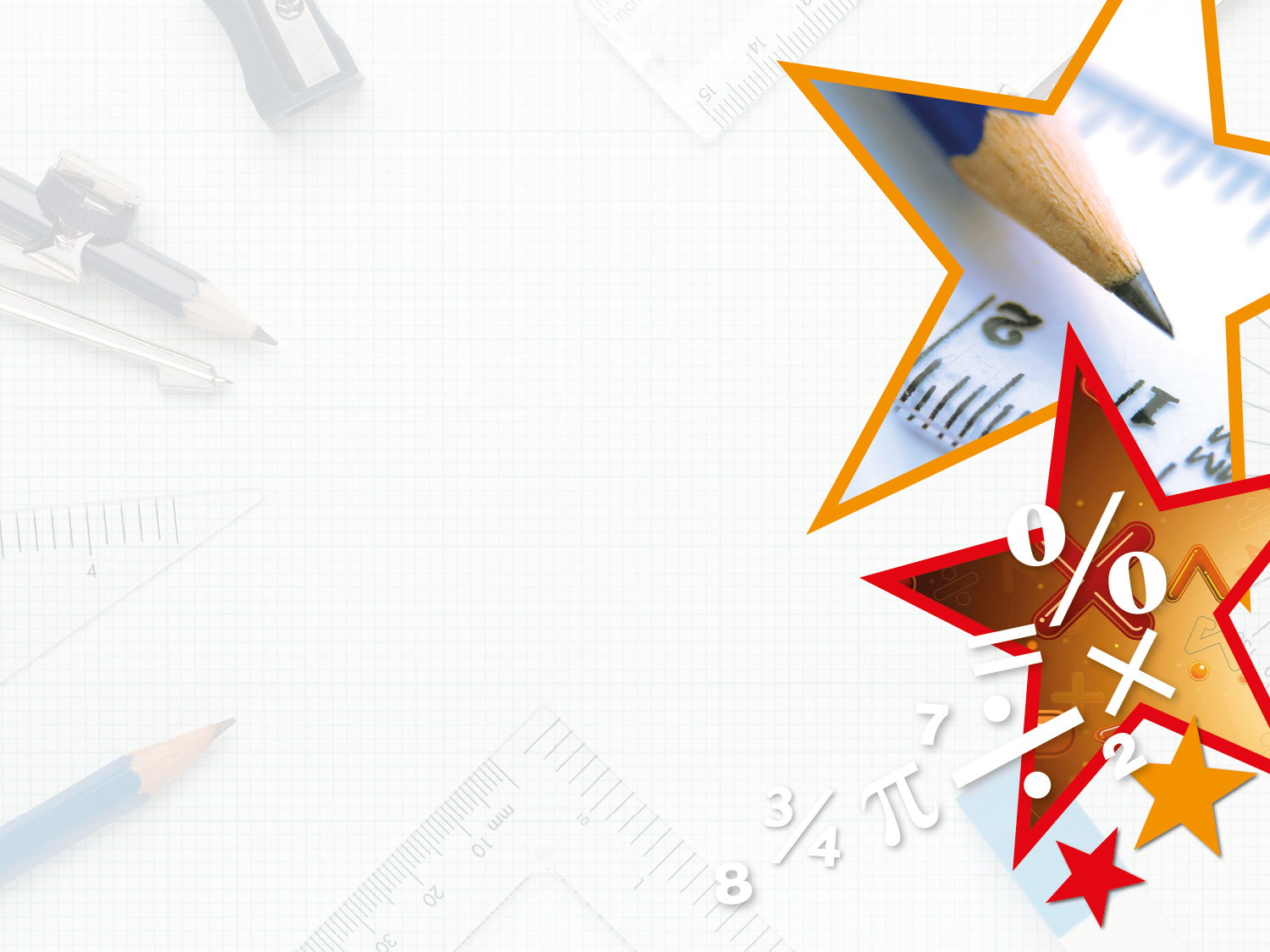 Varied Fluency 1

Complete the bar model.
Y6
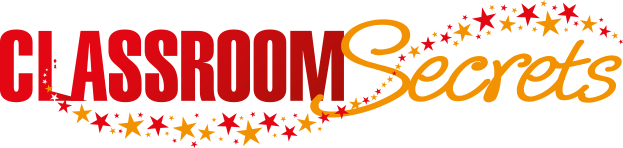 © Classroom Secrets Limited 2019
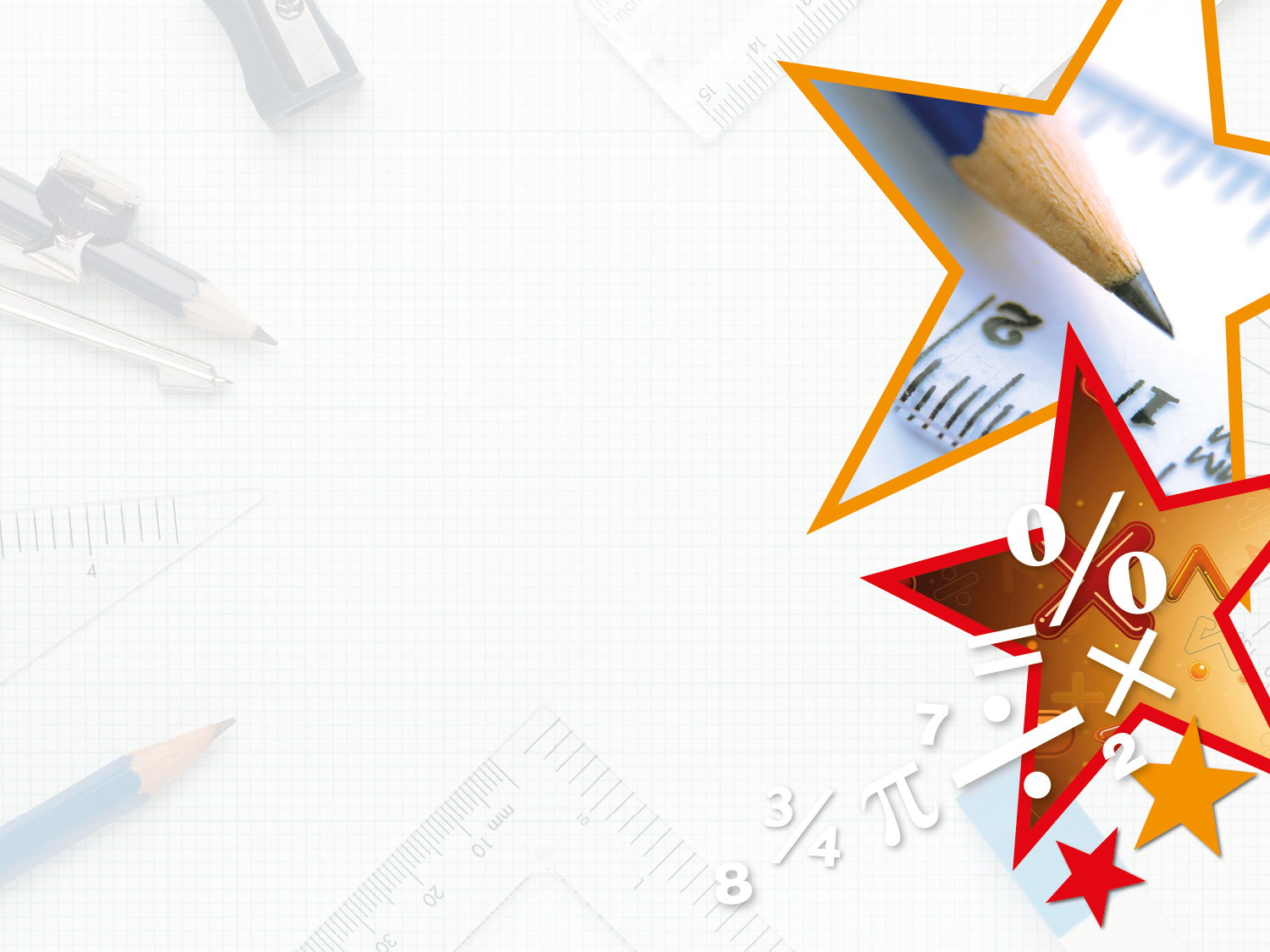 Varied Fluency 2

Which two facts help to calculate:












Complete the calculation.
Y6
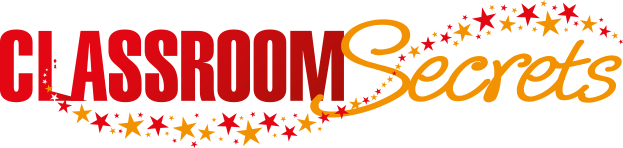 © Classroom Secrets Limited 2019
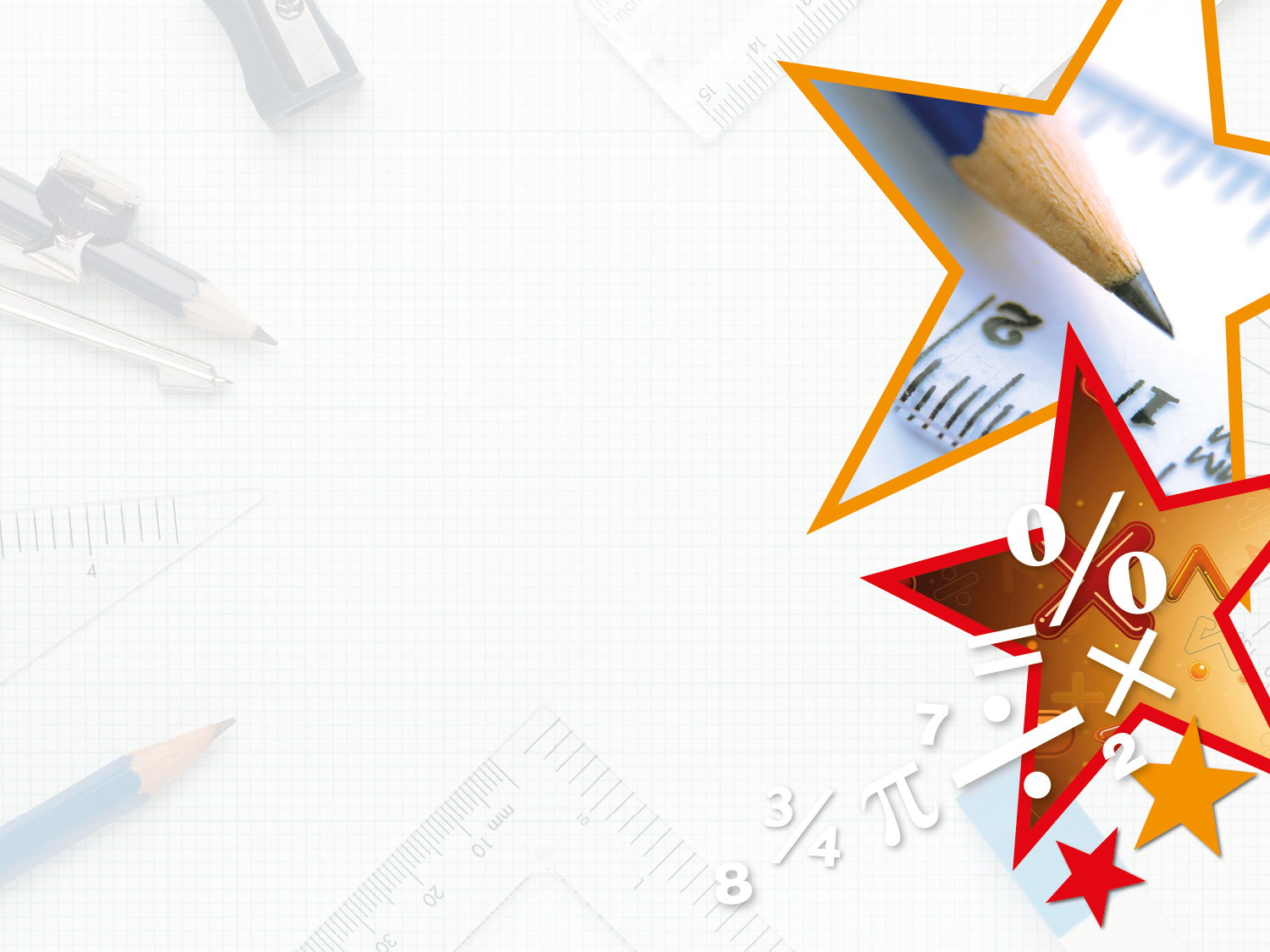 Varied Fluency 2

Which two facts help to calculate:












Complete the calculation.
Y6
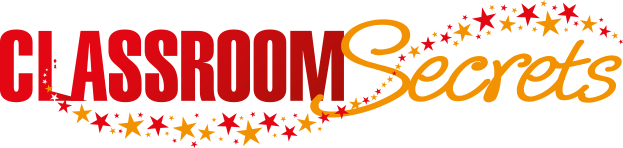 © Classroom Secrets Limited 2019
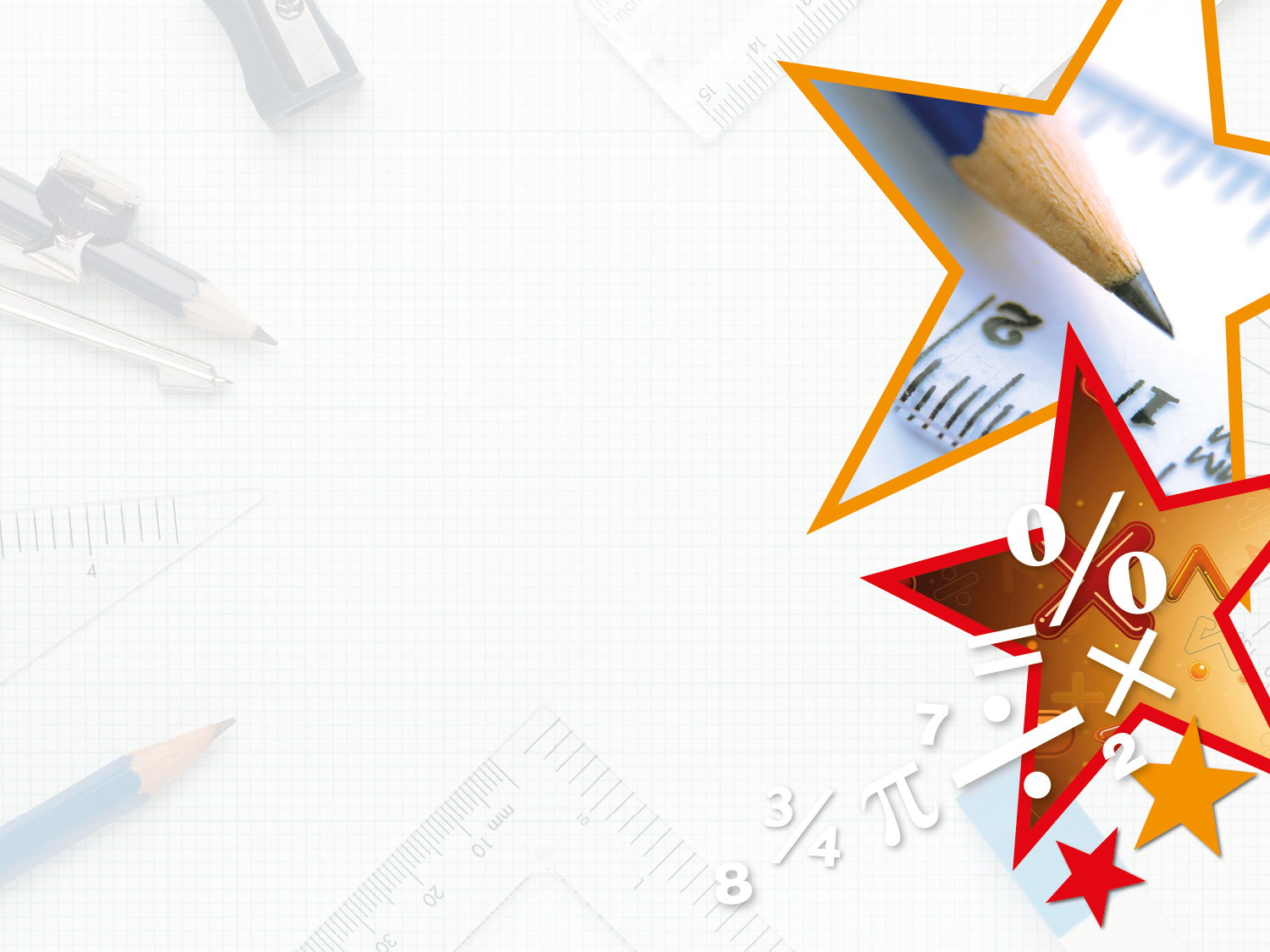 Varied Fluency 3

True or false?
Y6
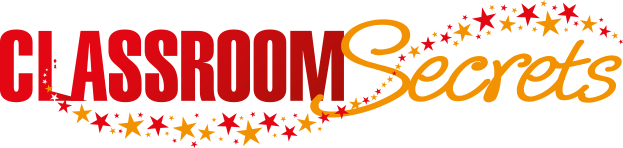 © Classroom Secrets Limited 2019
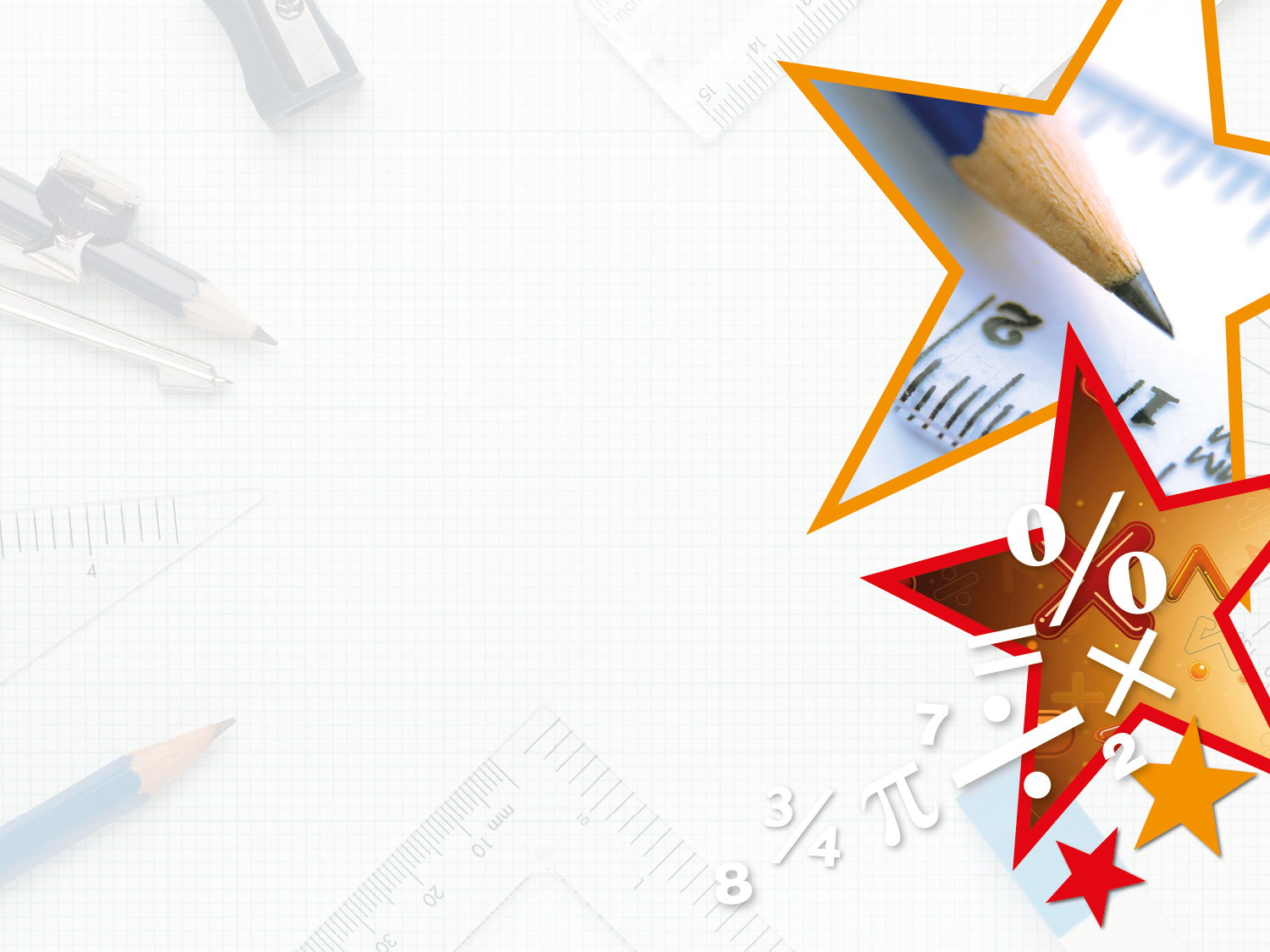 Varied Fluency 3

True or false?







False; 4% = 12
Y6
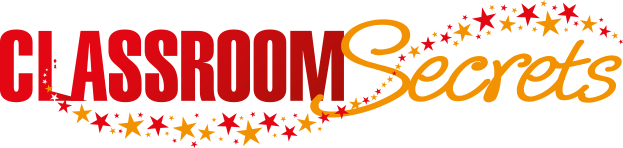 © Classroom Secrets Limited 2019
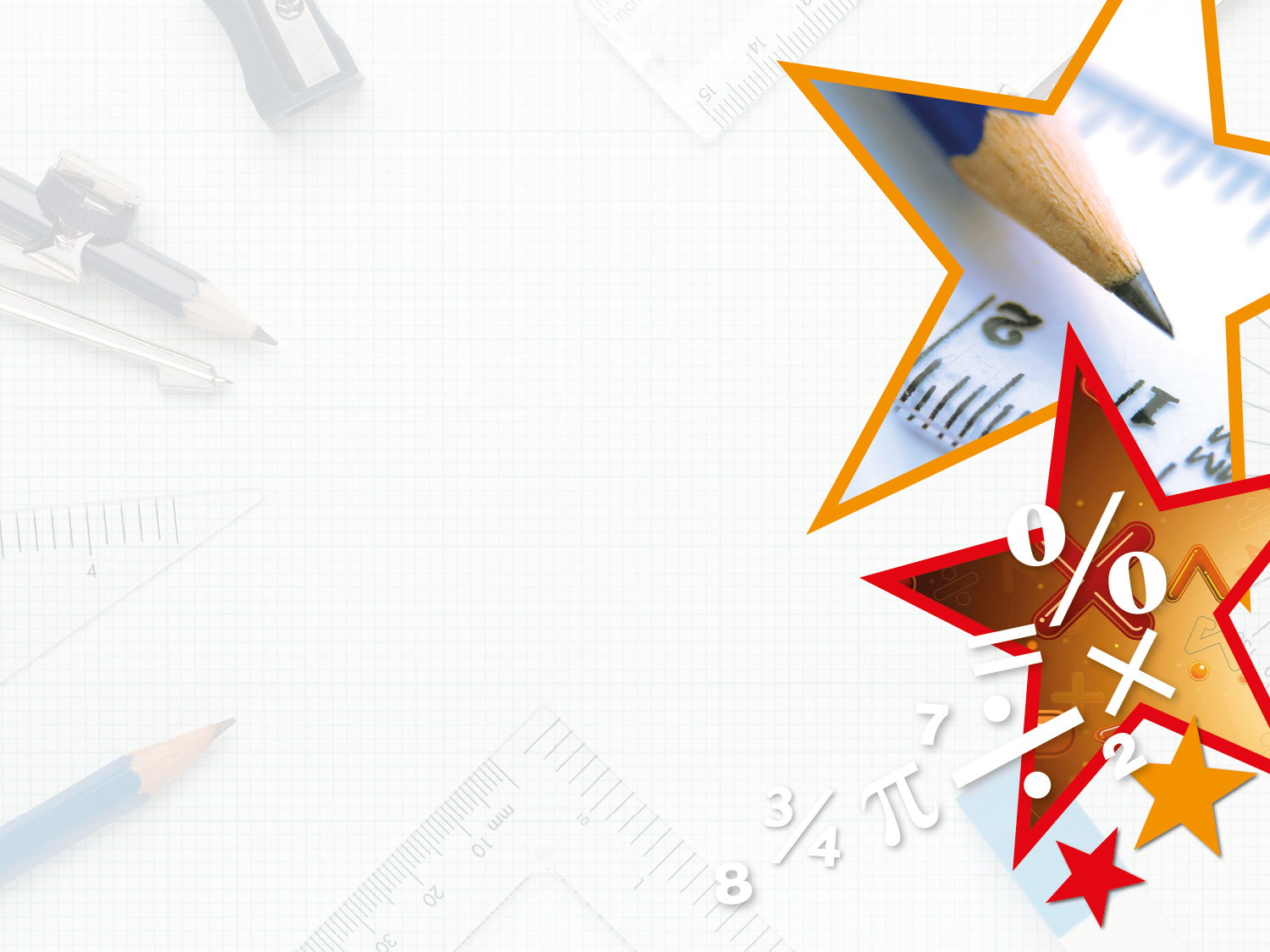 Varied Fluency 4

Find the missing values.
Y6
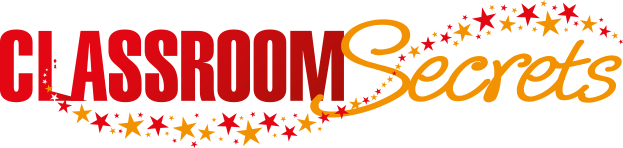 © Classroom Secrets Limited 2019
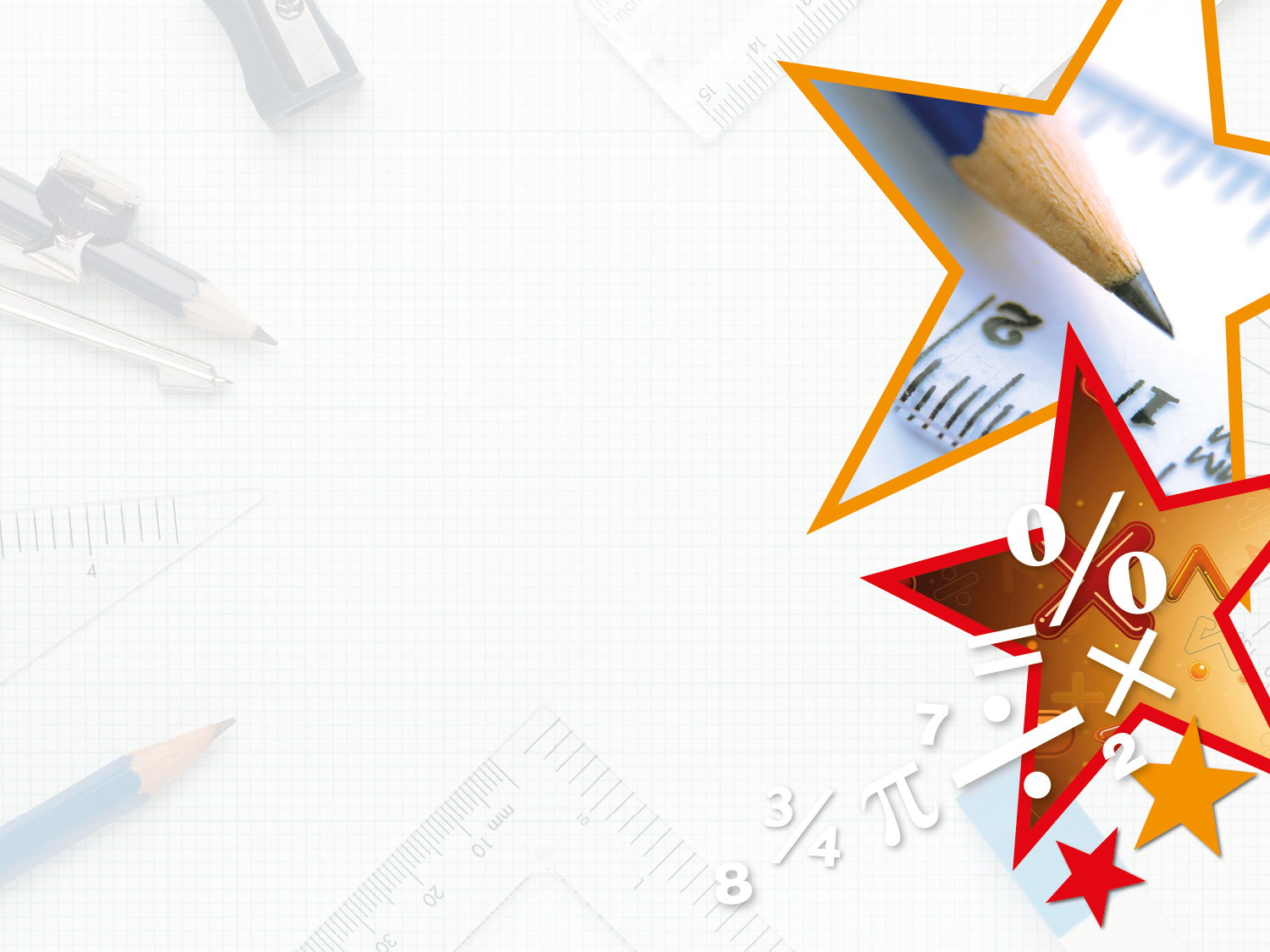 Varied Fluency 4

Find the missing values.
Y6
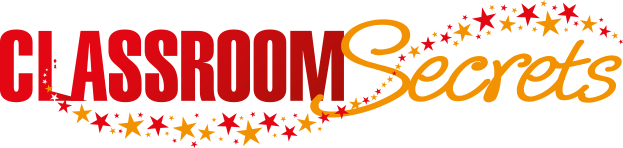 © Classroom Secrets Limited 2019
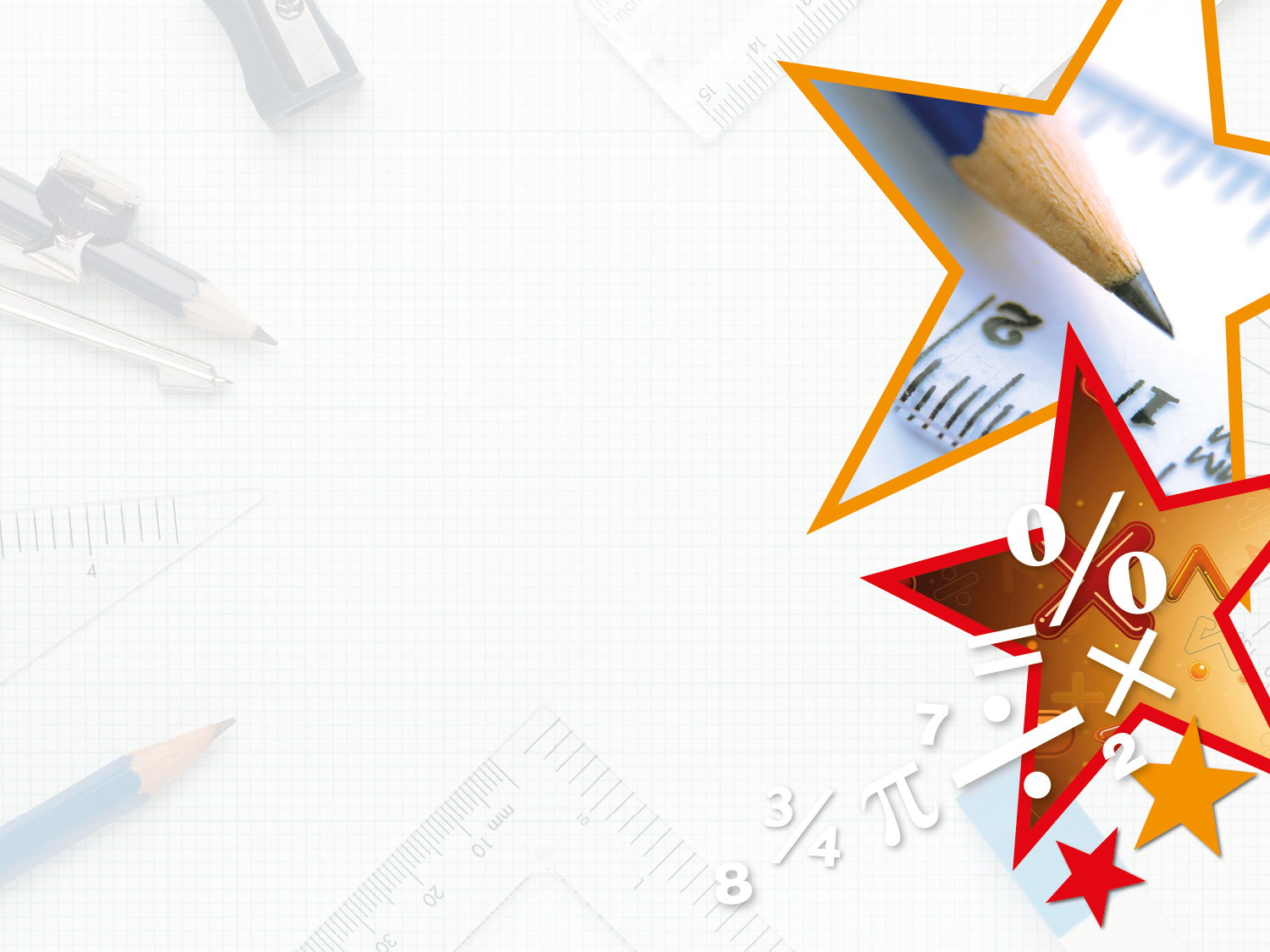 Varied Fluency 5

A gardener grows peonies and sunflowers in his garden.


There are 150 flowers in his garden altogether, and 52% of those are peonies. 


How many sunflowers does he have?
Y6
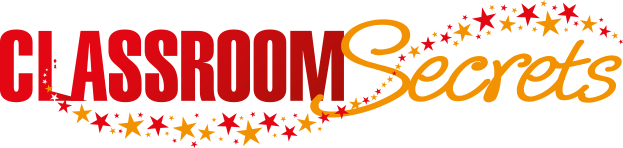 © Classroom Secrets Limited 2019
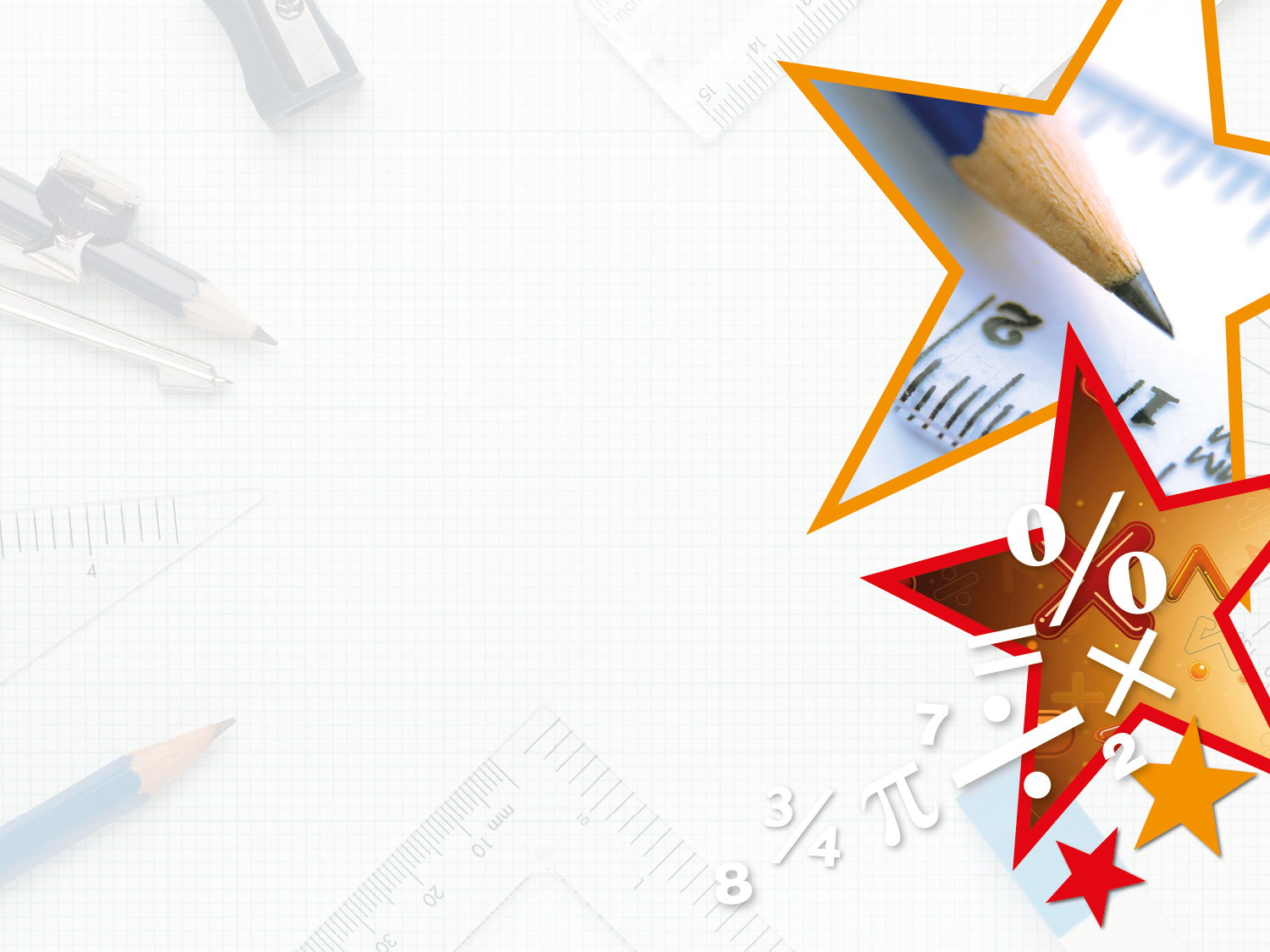 Varied Fluency 5

A gardener grows peonies and sunflowers in his garden.


There are 150 flowers in his garden altogether, and 52% of those are peonies. 


How many sunflowers does he have? 72
Y6
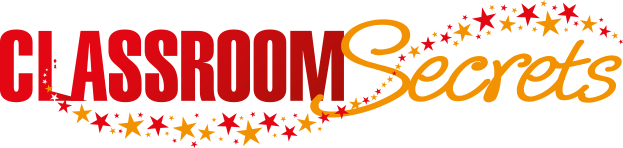 © Classroom Secrets Limited 2019